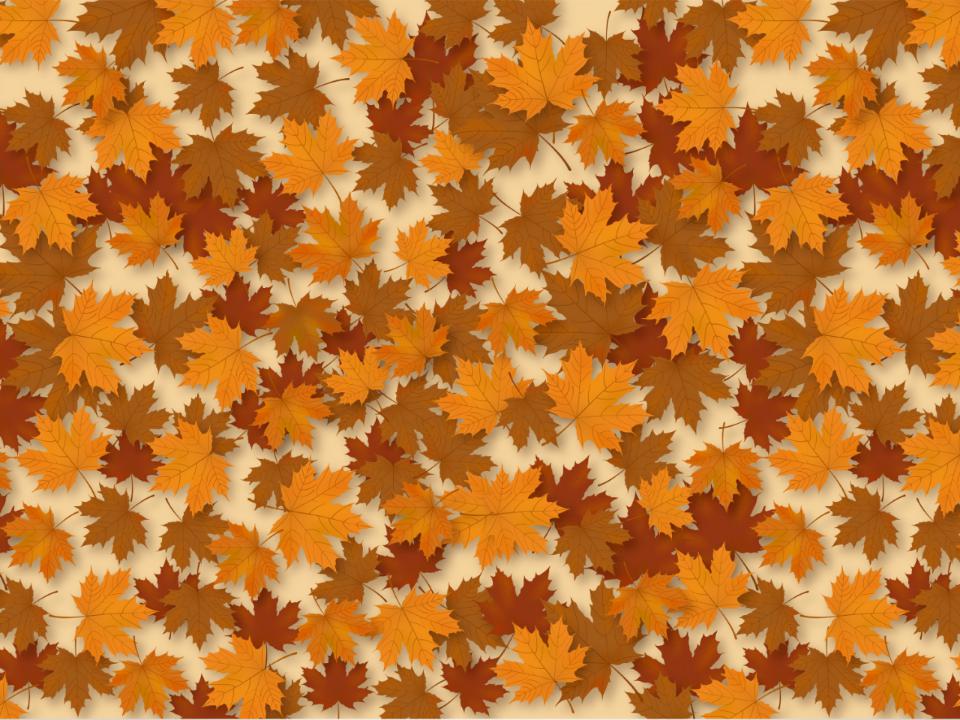 СУББОТНИК
Группа №8 «Веснушки»
Воспитатель: Маврина И.Н.   

2019
ГРАБЛИ МЫ С СОБОЙ БЕРЕМ,НА СУББОТНИК МЫ ПОЙДЕМ!
Позабыты борщ, 
Котлеты, 
Нам сегодня 
Не до них! 
Нужно навести 
Порядок, 
Так сказать – 
Последний штрих!




Пример покажем Малышам, как Надобно трудиться.
Наука эта в жизни Им, бесспорно, Пригодится
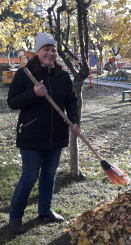 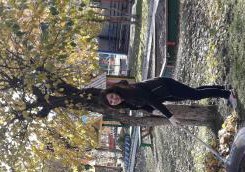 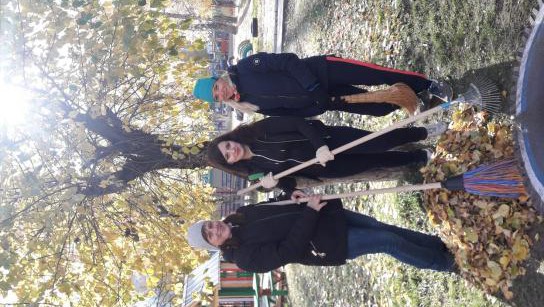 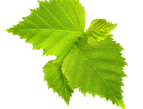 Мама Саши к нам пришла,
всю веранду прибрала!
Всё вверх дном перевернула, 
Генералить начала. 
И под лавки заглянула, 
Что не нужно-убрала.
Непогода нипочём! 
Её сердце – горячо!
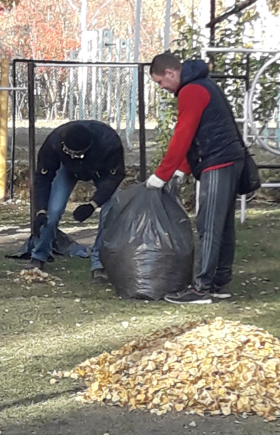 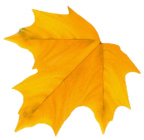 Папы наши – это чудо, 
Полюбуйтесь-ка на них! 
Чистят, листья выгребают, 
Не мужчины – просто стих!
- Обьясните детворе,Что творится во дворе?Тут и там костры дымят,Люди вёдрами гремят,Кто корчует, кто сажает,Кто гребёт, кто нагружает...Даже наш дворовый котУ крыльца хвостом метёт!




- Раз субботник на дворе -Дайте дело детворе!
- Сколько мусора здесь, 
друг!
Приберем-ка всё вокруг
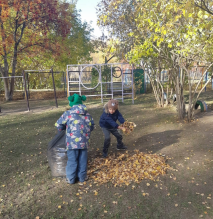 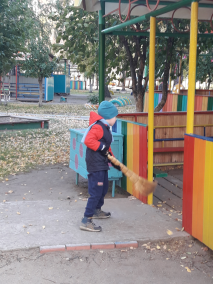 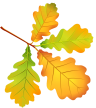 Вы все потрудились 
На пользу детсада, 
И вся детвора 
Чистоте очень рада! 
Работали дружно,
Вам грабли – пушок! 
Родители наши, 
Накал ваш высок!




Спасибо вам за помощь многократно!
Спасибо вам за добрые дела!
Сказать, поверьте, нам приятно,
Большущей БЛАГОДАРНОСТИ слова
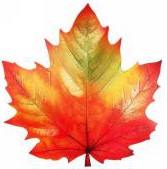